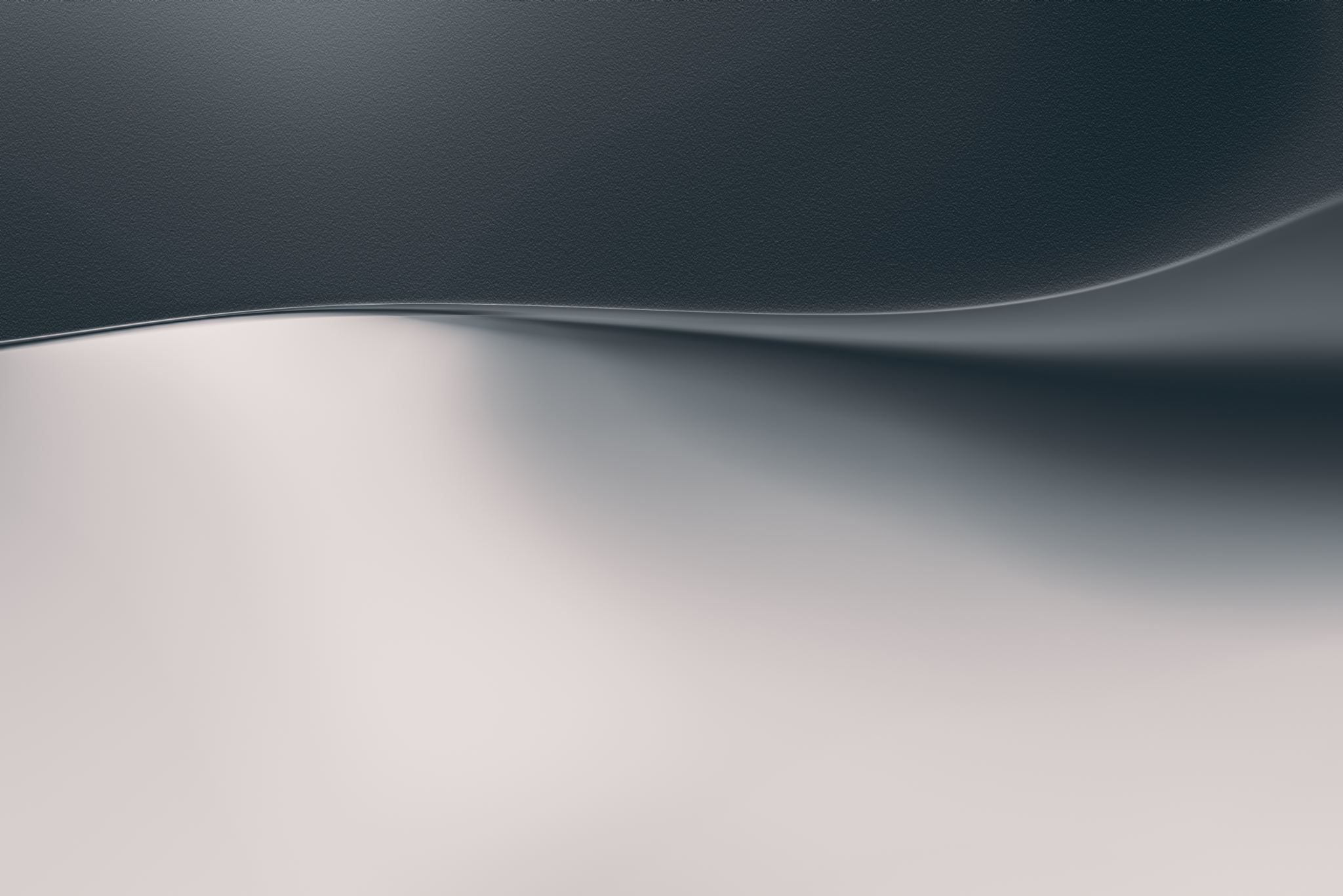 Good Friendsvs.Toxic Friends
September 25th, 2020
Video
https://safeYouTube.net/w/6bSeb
Discussion
What are your thoughts about video?
How does the term “Boundaries” relate to friendship?
Are you a Good Friend or a Toxic Friend?
Without naming any names (just answering YES or NO), do you have Good Friends or Toxic Friends?
What are some respectful ways to overcome TOXIC friendships?